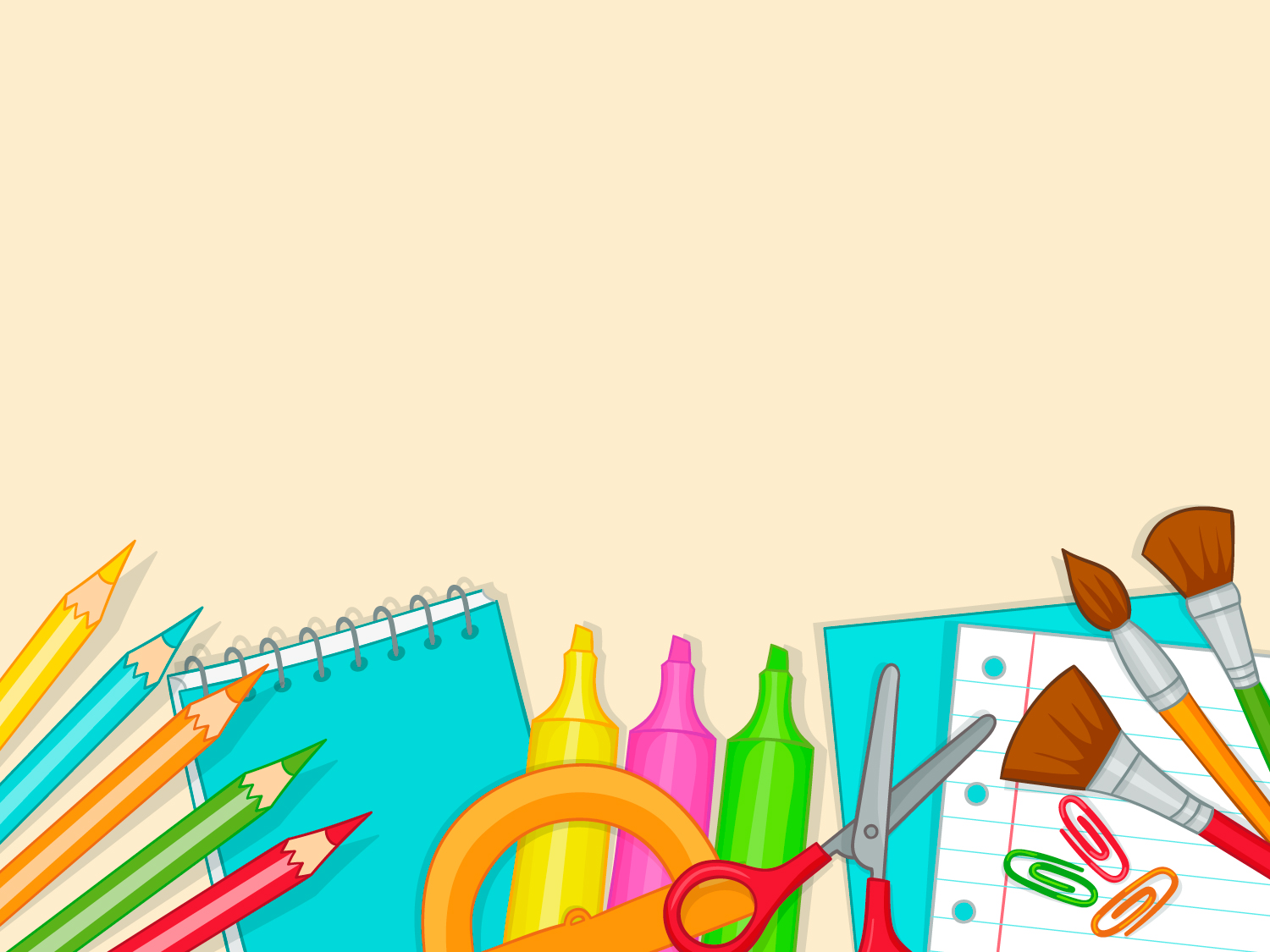 Проблема мотивации учащихся в ходе урока
По результатам социологических опросов выявлены причины мотивации, которые заставляют учащихся лучше учиться:1) хорошая отметка на уроке2) хорошо стараются подготовиться к зачёту или контрольной работе3) изучение материала учебника4) Проявить и развить свои способностиИнтерес учащихся к предмету также зависит от их отношения к преподавателю.складывались и развивались бы с учетом прошлого опыта, индивидуальности, внутренних устремлений самого учащегося.
Методы, формы, приемы формирования учебной мотивации
Этап вызывания исходной мотивации. На начальном этапе урока преподаватель может учитывать несколько видов побуждений учащихся:
  актуализировать мотивы предыдущих достижений ("мы хорошо поработали над предыдущей темой"),
  вызывать мотивы относительной неудовлетворенности ("но не усвоили еще одну важную сторону этой темы"),
 усилить мотивы ориентации на предстоящую работу ("а между тем для вашей будущей жизни это будет необходимо: например в таких-то ситуациях"),
 усилить непроизвольные мотивы удивления, любознательности.
Формы организации нестандартного начала урока:
Эмоциональное вхождение в урок 
Поделись улыбкою своей. Мешок настроений. Аутотренинг. Музыка в подарок. Дерево настроений. Психологическая установка на урок. Интегрированная разминка. Сказка. Мимические упражнения. Рифмованное начало урока. Игра. Вопрос (проблемный вопрос). Шуточный тест.
2 этап: подкрепления и усиления возникшей мотивации.
Познавательная сфера: разноуровневые задания; 
дифференциация заданий; 
занимательность; 
наглядность; 
игра; 
проблемное обучение; 
поддержка альтернативности, множественности мнений; 
задание массивом.
Мотивационная сфера:
фантастическая добавка; 
удивляй (парадокс); 
отсроченная загадка (или задание); 
прогнозирование; 
«да - нетка»; 
«иду в гости»; 
привлекательная цель; 
приёмы создания ситуаций успеха (эмоциональные поглаживания, анонсирование, «Даю шанс», «Заражение»).
Социальные мотивы: приёмы:
Прием «Оратор». За 1 минуту убедите своего собеседника в том, что изучение этой темы просто необходимо. 
Прием «Автор» 
…Если бы вы были автором учебника, как бы вы объяснили ученикам необходимость изучения этой темы? 
…Если бы вы были автором учебника, как бы вы объяснили ученикам эту тему? 
Прием «Фантазёр». Записана тема урока. 
- Назовите 5 способов применения знаний, умений и навыков по этой теме в жизни. 
- Вот видите, как важно… 
Прием «Кумир». Изображение «кумиров по жизни». Пофантазируйте, каким образом они бы доказали вам необходимость изучения этой темы? 
Прием «Профи». Исходя из будущей профессии, зачем нужно изучение этой темы?
3.Этап завершения урока
Важно, чтобы каждый ученик вышел из деятельности с положительным, личным опытом и чтобы в конце урока возникала положительная установка на дальнейшее учение. Главным здесь является усиление оценочной деятельности самих учащихся в сочетании с отметкой учителя.
«Комплимент».
 Комплимент-похвала, комплимент деловым качествам, комплимент в чувствах, в котором учащиеся оценивают вклад друг друга в урок и благодарят друг друга и учителя за проведенный урок. Такой вариант окончания урока дает возможность удовлетворения потребности в признании личностной значимости каждого.
«Три М».
Учащимся предлагается назвать три момента, которые у них получились хорошо в процессе урока, и предложить одно действие, которое улучшит их работу на следующем уроке.
"Благодарю…".
В конце урока учитель предлагает каждому ученику выбрать только одного из ребят, кому хочется сказать спасибо за сотрудничество и пояснить, в чем именно это сотрудничество проявилось. Учителя из числа выбираемых следует исключить. Благодарственное слово педагога является завершающим. При этом он выбирает тех, кому досталось наименьшее количество комплиментов, стараясь найти убедительные слова признательности и этому участнику событий.
"Бортовой журнал" - форма фиксации информации с помощью ключевых слов, графических моделей, кратких предложений и умозаключений, вопросов. В качестве задаваемых преподавателем частей "бортового журнала", которые будут заполняться учащимися, могут быть: ключевые понятия темы, связи, которые может установить учащийся, важные вопросы.
«Пожелание».
Давайте возьмемся за руки и пожелаем друг другу: